Приемная кампания 2016
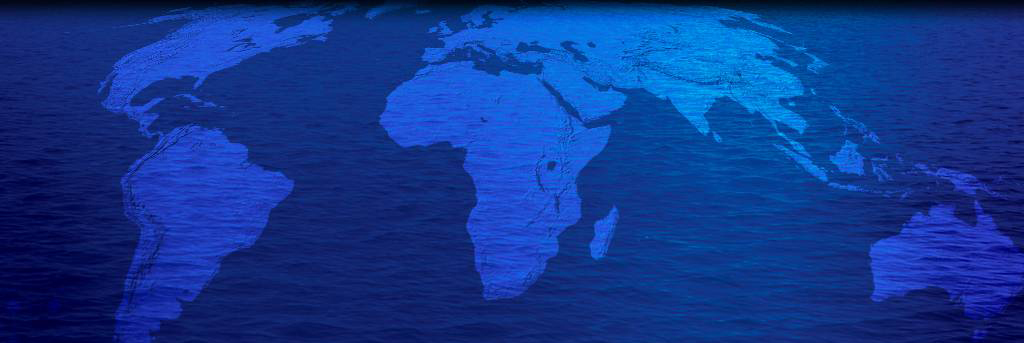 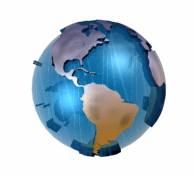 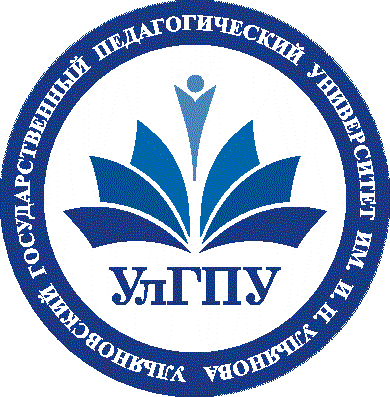 УЛЬЯНОВСКИЙ ГОСУДАРСТВЕННЫЙ 
ПЕДАГОГИЧЕСКИЙ УНИВЕРСИТЕТ 
ИМЕНИ И.Н. УЛЬЯНОВА
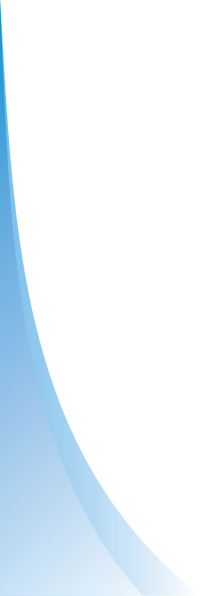 Приступить к просмотру
выход
СРАВНЕНИЕ ПЛАНА ПРИЕМА ОЧНОЙФОРМЫ ОБУЧЕНИЯ 
(МЕСТА ФИНАНСИРУЕМЫЕ ИЗ ФЕДЕРАЛЬНОГО БЮДЖЕТА) 2015, 2016 года
КОЛИЧЕСТВО ЗАЧИСЛЕННЫХ НА ОЧНУЮ ФОРМУ ОБУЧЕНИЯ, 2016
ОБЩИЙ КОНКУРС НА ОЧНОЙ ФОРМЕ ОБУЧЕНИЯ, 2016
ОБЩИЙ КОНКУРС НА ОЧНОЙ ФОРМЕ ОБУЧЕНИЯ, 2016
ПРОХОДНЫЕ БАЛЛЫ НА ОЧНОЙ ФОРМЕ ОБУЧЕНИЯ(общий конкурс, бюджетные места) 2015-2016
ПРОХОДНЫЕ БАЛЛЫ НА ОЧНОЙ ФОРМЕ ОБУЧЕНИЯ Педагогическое образование (с двумя профилями подготовки) 2015-2016 год
СРЕДНИЙ БАЛЛ ЕГЭ НА ОЧНОЙ ФОРМЕ ОБУЧЕНИЯ (БЮДЖЕТ/ВНЕБЮДЖЕТ) 2015-2016
СРЕДНИЙ БАЛЛ ЕГЭ НА ОЧНОЙ ФОРМЕ ОБУЧЕНИЯПедагогическое образование (с двумя профилями подготовки) 2015-2016 год
ПОСТУПЛЕНИЕ ПО РЕГИОНАМ РОССИИ ИНОСТРАННЫХ ГОСУДАРСТВ НА ОЧНОЙ ФОРМЕ ОБУЧЕНИЯ (БЮДЖЕТ/ВНЕБЮДЖЕТ) 2015-2016
ПРЕДЛОЖЕНИЯ ПОСТУПАЮЩИХ ВЫПУСКНИКОВ С ИХ ФАКТИЧЕСКИМ ПОСТУПЛЕНИЕМ 2016 ГОД